How Far Can LLMs Go?Computational Limits on the Underlying Neural Architectures
Ashish Sabharwal
Allen Institute for AI, Seattle

STOC-2024 Workshop on LLMs
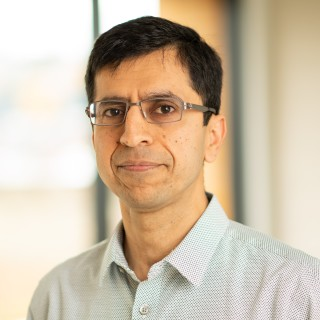 William Merrill
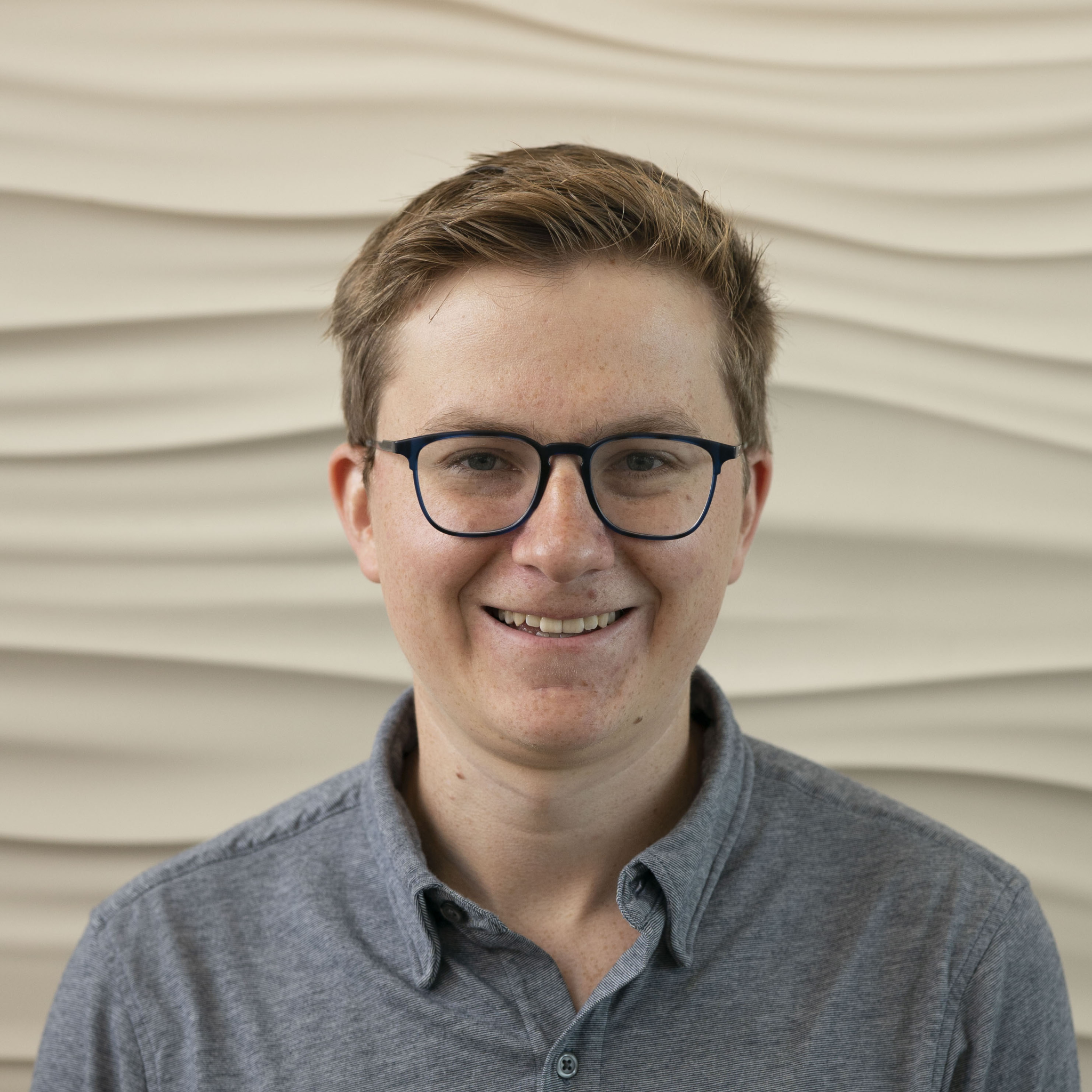 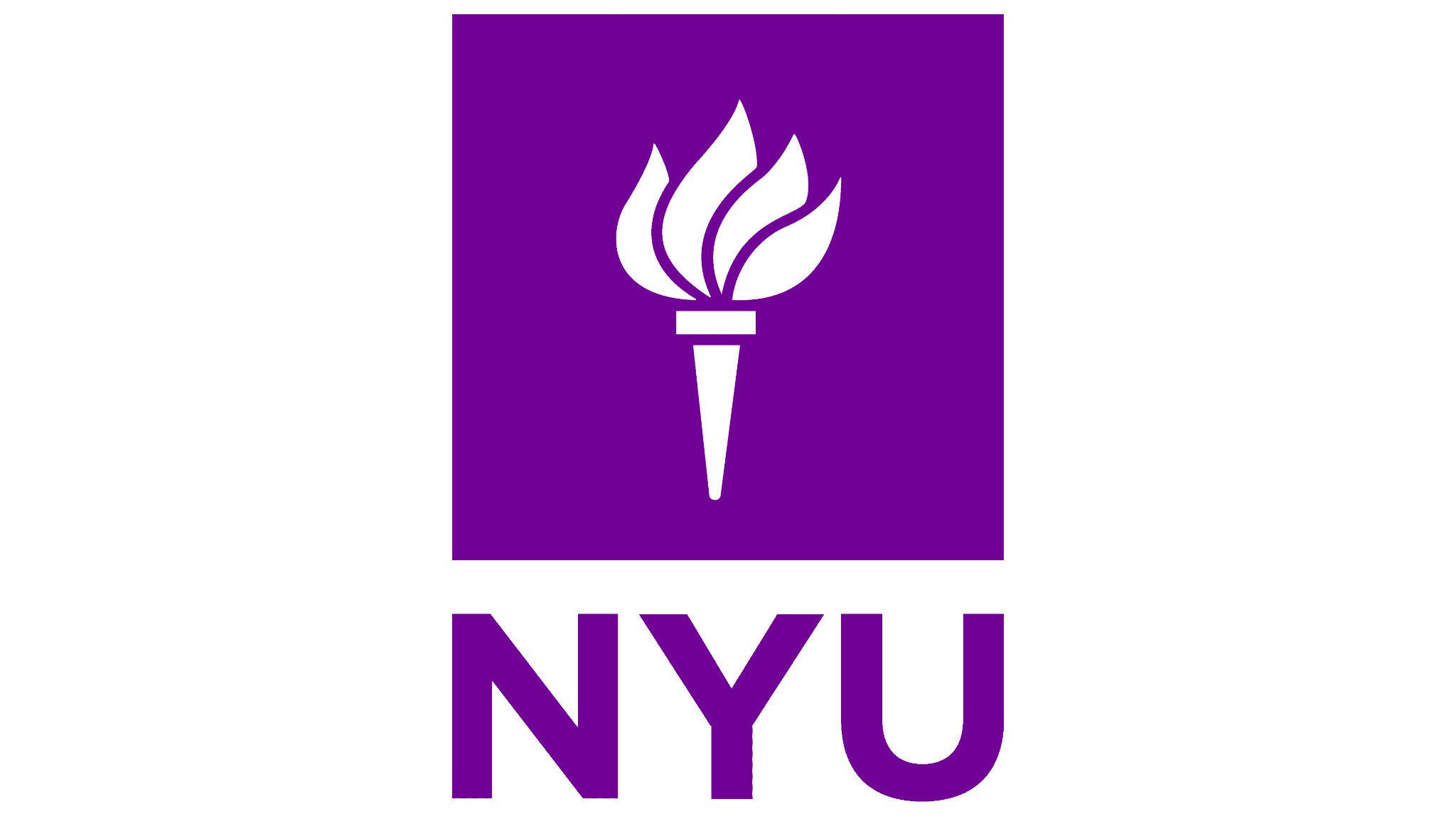 Jackson Petty
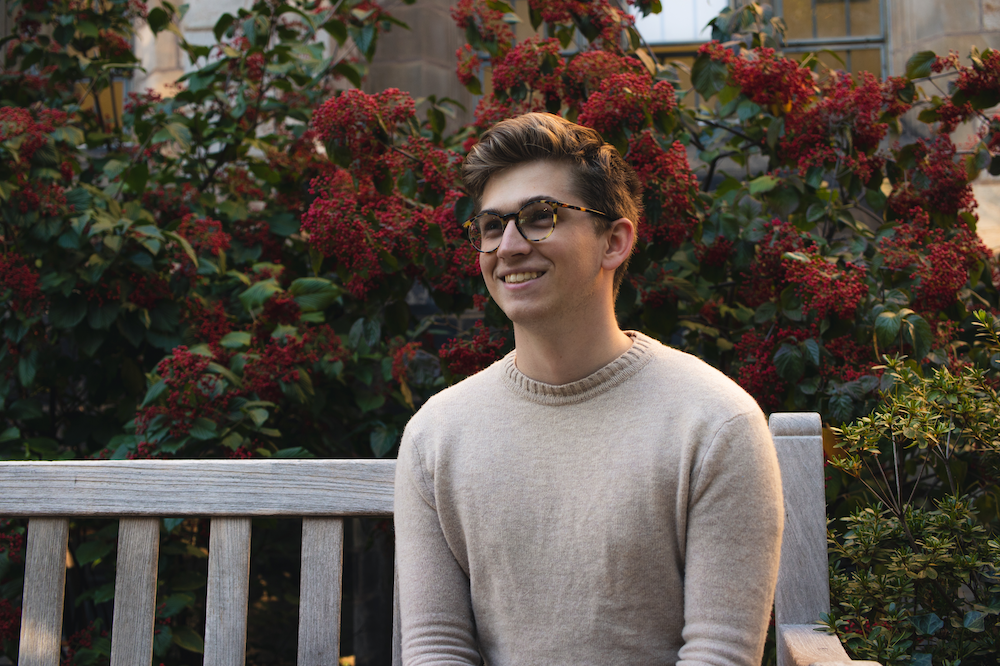 Large Language Models (LLMs)
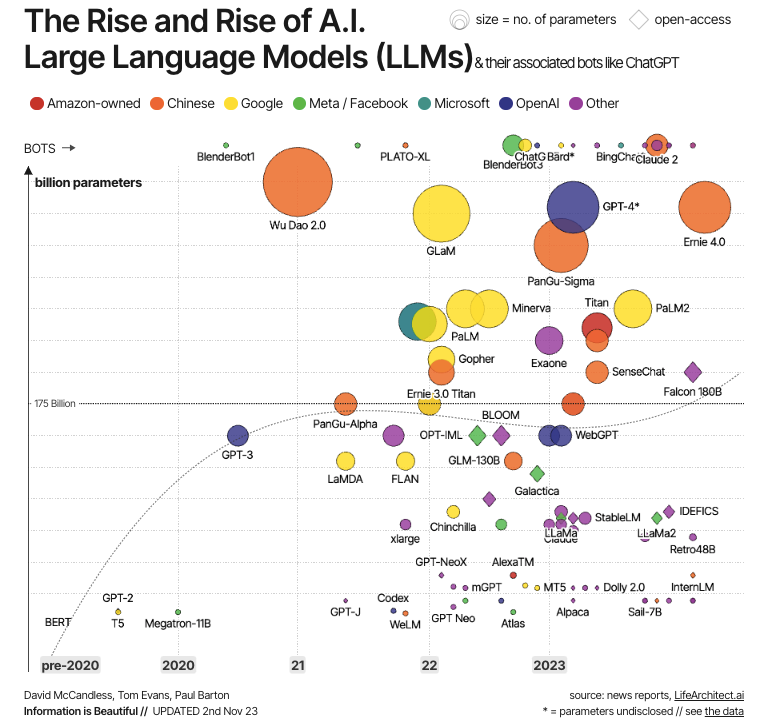 Modern LLMs have amazing abilities
“Easily” solve problems that many in NLP,speech, & vision struggled with for years!
“… Verified traceable answers, secure, hallucination-free, LLM-agnostic, …”
Concerns about evolving into all-powerful “AGI”
Fascinating machines of  Unprecedented Scale
100B+ parameters, 10s of TBs of data
Complex training (data curation, instructiontuning, RLHF, “human alignment”, …)
Ad on
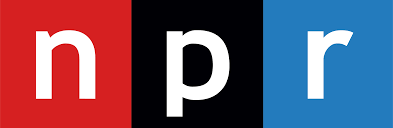 Photo credit: https://www.linkedin.com/pulse/guide-  large-language-models-how-work-yugank-aman-g1wif/
* https://archive.org/details/KQED_88_5    _FM_20231127_140000?start=6887
2
Large Language Models (LLMs)
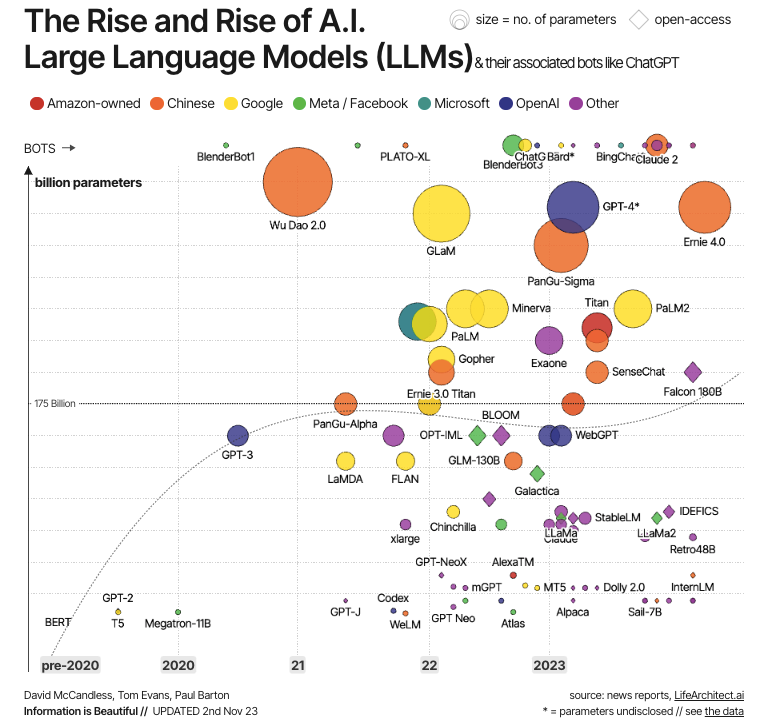 Modern LLMs have amazing abilities
Fascinating machines of  Unprecedented Scale
We understand very little about them
How exactly do they work?  What can they do?What can they not?
Does it matter?
Basic scientific curiosity
Implications on trust, safety, and reliability
Photo credit: https://www.linkedin.com/pulse/guide-  large-language-models-how-work-yugank-aman-g1wif/
3
How can we begin to “understand” LLMs?
I/O behavior => carefully design synthetic tasks, measure performance
Study training process => Gradient descent, approximations, …
Mechanistic interpretability => design ways to understand what individual components do (causally or otherwise), e.g., “attention heads”, MLP, etc. 
Connect underlying architectures with known models of computation
4
This Talk in a Nutshell
We can understand fundamental capabilities – and limitations – of today’s LLMs by:
Studying the computational structure of the underlying neural architectures
Relating it to well-understood models of computation in TCS

Main Result:
Mainstream neural architectures behind modern LLMs (transformers and SSMs)can be expressed as simple classes of circuits, logic, and Turing machines
TC0 circuits, FOM[BIT] formulas, resource-bounded TMs
5
Roadmap
LLMs: Motivation for a formal study and the role of TCS
Background: Circuit complexity, Transformers
What can Transformers compute?  What can they not?
Upper Bounds: Simple Threshold Circuits and Logic Formulas
Lower Bounds: Transcending TC0 Limit with Intermediate Generation
State Space Models (SSMs)
Similar Limits, different ways of transcending TC0
The Parallelism Tradeoff
6
Roadmap
LLMs: Motivation for a formal study and the role of TCS
Background: Circuit complexity, Transformers
What can Transformers compute?  What can they not?
Upper Bounds: Simple Threshold Circuits and Logic Formulas
Lower Bounds: Transcending TC0 Limit with Intermediate Generation
State Space Models (SSMs)
Similar Limits, different ways of transcending TC0
The Parallelism Tradeoff
7
Background: Circuit Complexity
Directed acyclic computation graph
Input nodes represent bits (0/1)
Internal nodes: AND, OR, NOT
Output node (0/1)
Output
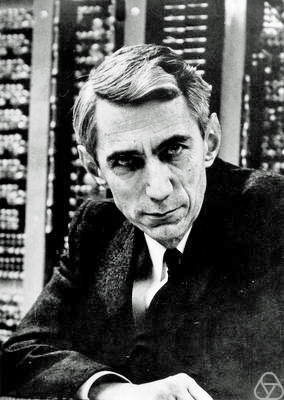 =1
OR
=1
=1
NOT
AND
Example: evaluate on x = 011
Shannon
x1
x2
x3
Circuit Size =  Number of non-input nodes (here 3)
	     =  Runtime without parallelism
=0
=1
=1
Circuit Depth =  Path length from any input to output (here 2)
	     =  Runtime with (full) parallelism
8
Background: Circuit Complexity
Each individual circuit takes input strings of a fixed size – not interesting
Circuit family: sequence of circuits C1, C2, … for different input lengths
Defines a formal language
OR
NOT
AND
NOT
AND
x1
x1
x2
x1
x2
x3
C1
C2
C3
9
Background: Circuit Complexity
Issue: Circuit families can have unintuitive and undesirable properties
E.g., can even solve some undecidable problems!

Uniform Circuit Families
Circuits C1, C2, …, Cn, … for different input sizes can’t be “too different”=>  the family must have “uniformity”!
A resource-bounded Turing machine, on input n, should be able to construct Cn

Will mainly consider log-space uniform (L-uniform) circuit families today,briefly also the stricter DLOGTIME-uniform
10
Background: Circuit Complexity
P
Classes of poly(n) size circuit families
AC0: unbounded fan-in, constant depth
TC0: AC0 + Majority gates
Majority, Parity, Arithmetic (division, iterated addition, iterated multiplication)
NC1: binary fan-in, log n depth
State tracking (automata, S5 word prob.), iterated (fixed-size) matrix multiplication
L: log-space Turing machines
Undirected s-t connectivity
L
LLMs
NC1
❓
❓
TC0
AC0
11
Transformers: The Architecture
A highly “uniform” architecture -- transformer “block” that repeats depth x n times
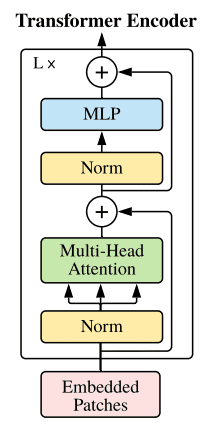 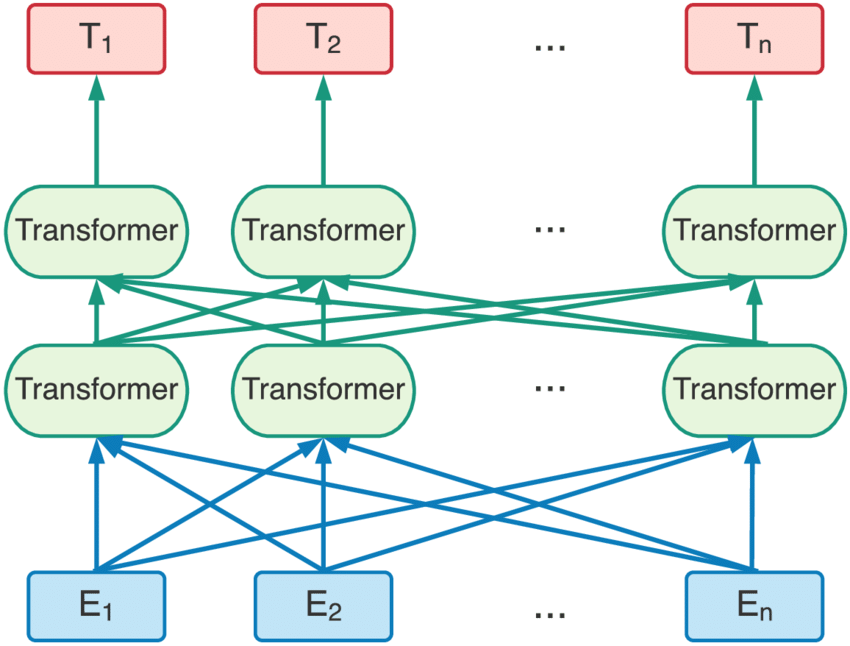 Localcomputation
Residualconnections
Globalcomputation(aggregation)
Layernormalization
12
* https://theaisummer.com/vision-transformer/
Input + position embedding of “tokens”
Transformers: The Architecture
Transformer Decoder:condition next output on past generation
Transformer Encoder
Output, e.g., 0/1,next token
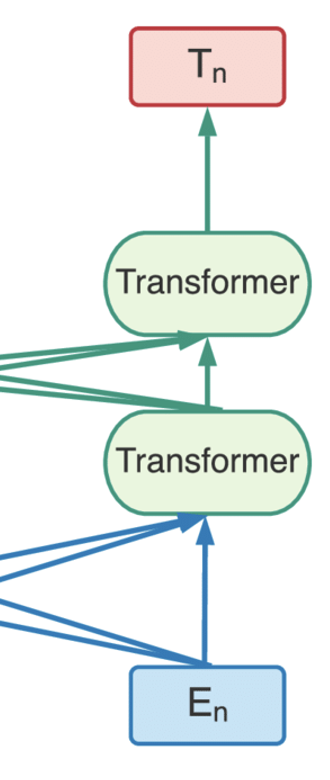 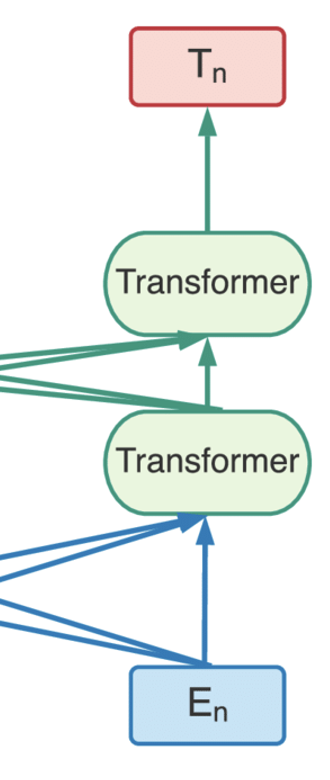 +1
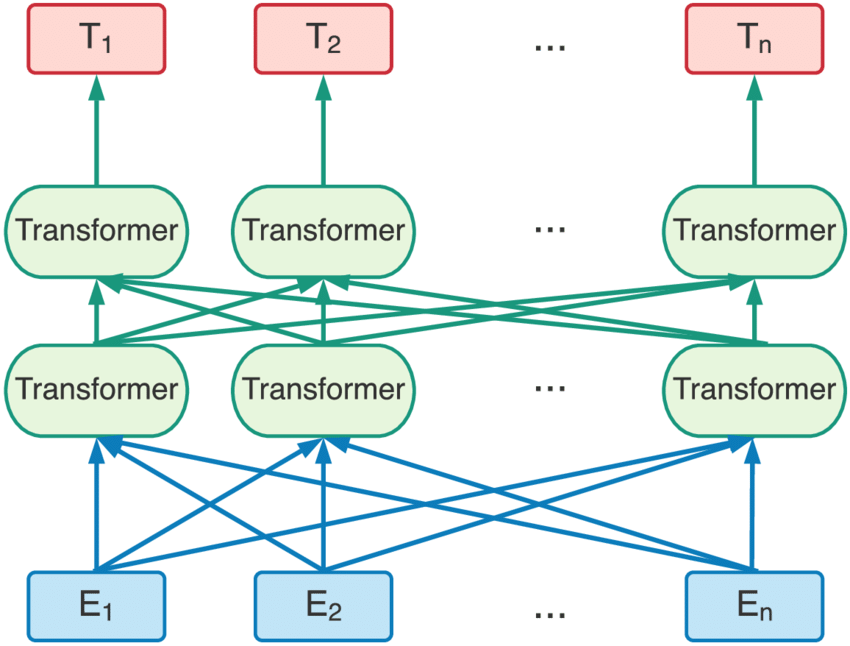 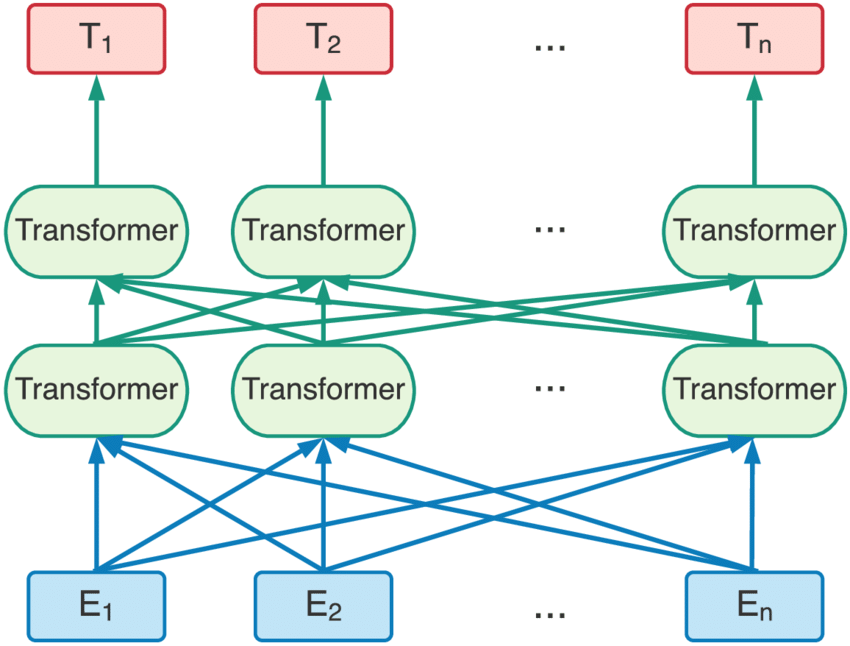 +2
+1
+2
Input + position embedding
13
Transformers: A Formal Model (showing 1 layer)
* Layer Norm, Residual Connection,   etc. not shown here
“Positional” embedding  of input
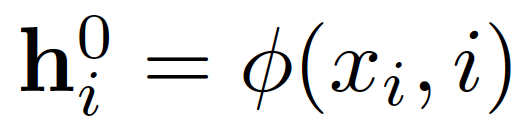 Similarity function (scalar)
Value function
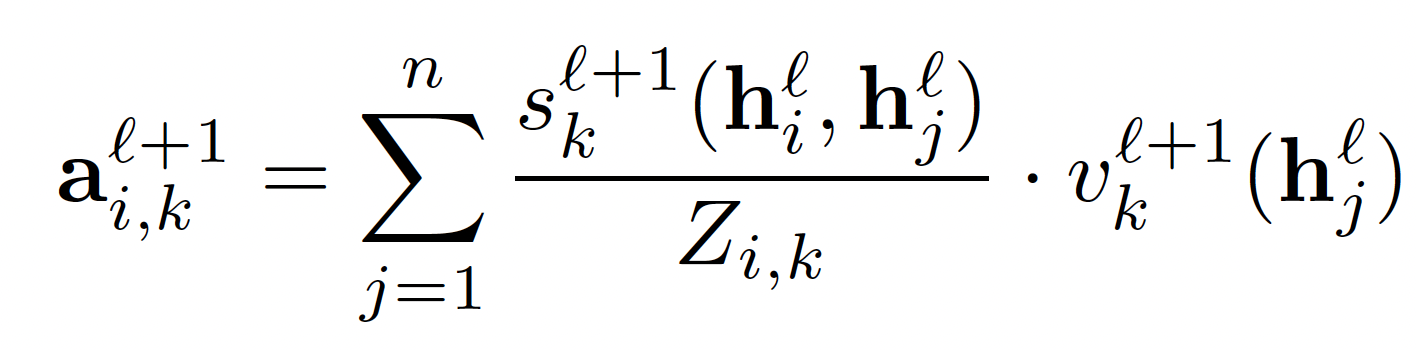 k-th Attention Head
Activation Block(feed-forward network / MLP)
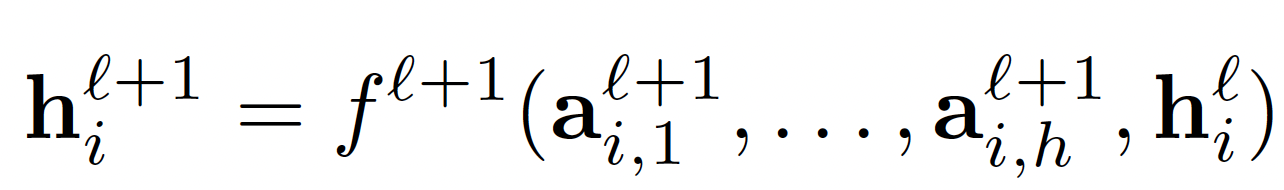 Final Prediction onlength-n input
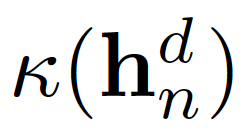 14
* Notation from Merrill and S., NeurIPS-2023
Transformers: A Formal Model
A note on the data type
Mathematically, all vectors are in ℝd
Infinite-precision reals, however, aren’t realistic (too powerful, too!)
Fixed-precision isn’t enough to capture position embedding, uniform attention, …

Will use d-dimensional vectors of log(n) precision floats <m,e>
Semantics:  <m,e> = m x 2e 
Size: |m| + |e| = c log(n) bits
15
Roadmap
LLMs: Motivation for a formal study and the role of TCS
Background: Circuit complexity, Transformers
What can Transformers compute?  What can they not?
Upper Bounds: Simple Threshold Circuits and Logic Formulas
Lower Bounds: Transcending TC0 Limit with Intermediate Generation
State Space Models (SSMs)
Similar Limits, different ways of transcending TC0
The Parallelism Tradeoff
16
Result #1: Transformers Are in L-Uniform TC0
Upper Bound (Merrill and S., TACL 2023)
Log-precision transformers can be simulated by poly-size, constant-depth, L-uniform threshold circuit families (TC0)
Proof overview: simulate each component ofthe transformer in TC0
Attention
Feedforward
Earlier results were less appealing:
Formal model too strong => Turing complete!
Formal model too weak => in AC0
Non-standard attention function
Non-uniformity as a crutch (e.g., crucialdetails “hidden” in position embeddings)
17
Result #1: Transformers Are in L-Uniform TC0
Attention: global (aggregation across all hidden states) but simple
a weighted average of Value vectors
weights = exp(Queryi KeyTj)
Multiplication, division, and iterated summation are in TC0
L-uniform constructions of individual components can be composed together
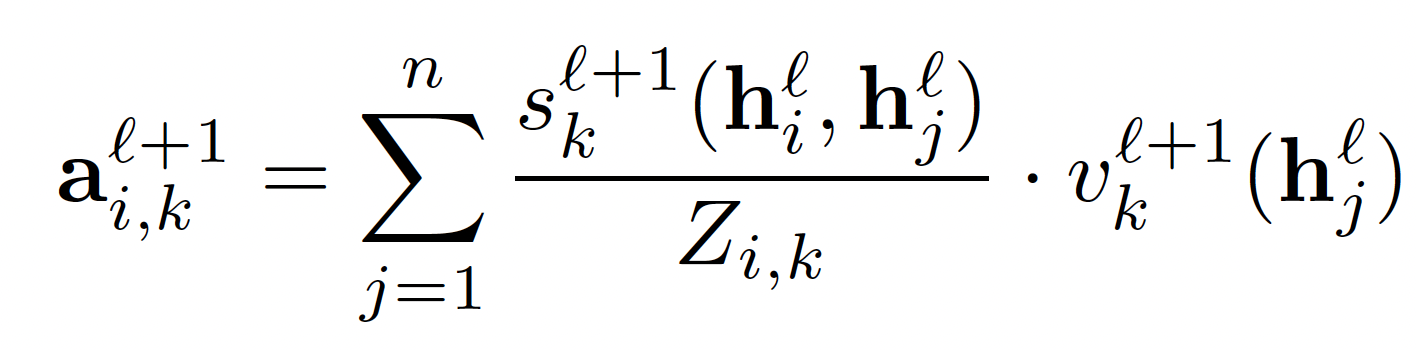 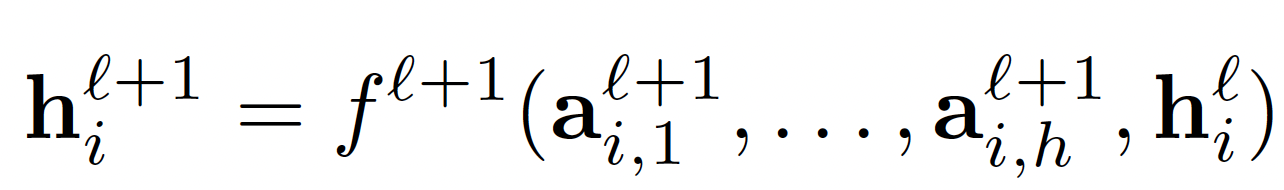 Feedforward: complex but local (function of one hidden state)
Any Boolean function of c log(n) bits is in L-uniform AC0 ⊊ TC0  (e.g., via DNF formulation)
O(log n) bits
18
Implications
P
Transformers as input-output computation machines are very impoverished!
Provably can’t solve a vast set of interesting computational problems exactly at scale
s-t connectivity, Boolean formula evaluation, network flow, SAT, relational reasoning, planning, …
L
NC1
TC0
Log-precisiontransformers
AC0
19
Result #2: Transformers Operate in a Simple Logic!
Upper Bound (Merrill and S., NeurIPS 2023)
Every log-precision transformer can be expressed as an FOM[BIT] formula
* fixed-size formula, independent of n !
FOM[BIT]: first-order logic over strings with Majority quantifier and BIT predicate
variables = positions i, j, …
quantifiers = ∃, ∀, MAJ
predicates = value at i;   i-th BIT of j
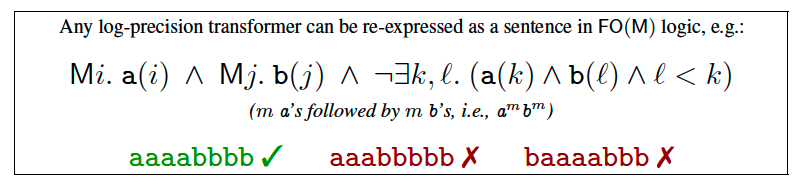 20
Result #2: Transformers Operate in a Simple Logic!
Upper Bound (Merrill and S., NeurIPS 2023)
Every log-precision transformer can be expressed as an FOM[BIT] formula
* fixed-size formula, independent of n !
Proof Idea:
Tighten L-uniformity to DLOGTIME-uniformity
Non-trivial and messy – log-time too little even to output a poly-size circuit, subcomponents being log-time uniform not necessarily enough
Leverage specific affine form + non-linearity of the feedforward function
Leverage known equivalence between FOM[BIT] and DLOGTIME-uniform TC0 [Barrington, Immerman, Straubing. 1990]
21
Roadmap
LLMs: Motivation for a formal study and the role of TCS
Background: Circuit complexity, Transformers
What can Transformers compute?  What can they not?
Upper Bounds: Simple Threshold Circuits and Logic Formulas
Lower Bounds: Transcending TC0 Limit with Intermediate Generation
State Space Models (SSMs)
Similar Limits, different ways of transcending TC0
The Parallelism Tradeoff
Closing Remarks
22
Transcending TC0 with Intermediate Generation
x1, x2,…, xn
z1, z2,…, zm
y
Input
Intermediategeneration
Output
Intermediate generation takes various forms in practice
Scratchpad, decomposition, chain of thought, …
Added computational power:  next output is conditioned on past generations!      zi+1 = f(x1, …, xn, z1, …, zi),  y = f(x1, …, xn, z1, …, zm)=> Depth of computational graph = ϴ(m)

CoT(m) = class of languages recognized by transformers with m steps of CoT
23
Result #3a: CoT(n) can Simulate Automata (in NC1)
Lower Bound (Merrill and S., ICLR 2024)
Every finite state automata can be simulated by a log-precision transformer with n intermediate tokens
q0
𝛿(q0, a)
𝛿(q1, b)
a
Track state via intermediate generation	
“look up” input tokens (n nodes to the left) via Attention
FF
FF
FF
FF
q0
q1
Attn
Attn
Attn
Attn
b
x1
x2
x3
x3
No longer highly parallel!Computation graph depth = 𝚹(n)
1: a
3: q0
4: q1
2: b
24
Result #3b: CoT can Simulate Turing Machines
Lower Bound (Merrill and S., ICLR 2024)
t(n) steps of any poly-time Turing machine can be simulated by a log-precision transformer with t(n) intermediate tokens
+ Upper Bounds
* multi-tape Turning machine, no random access
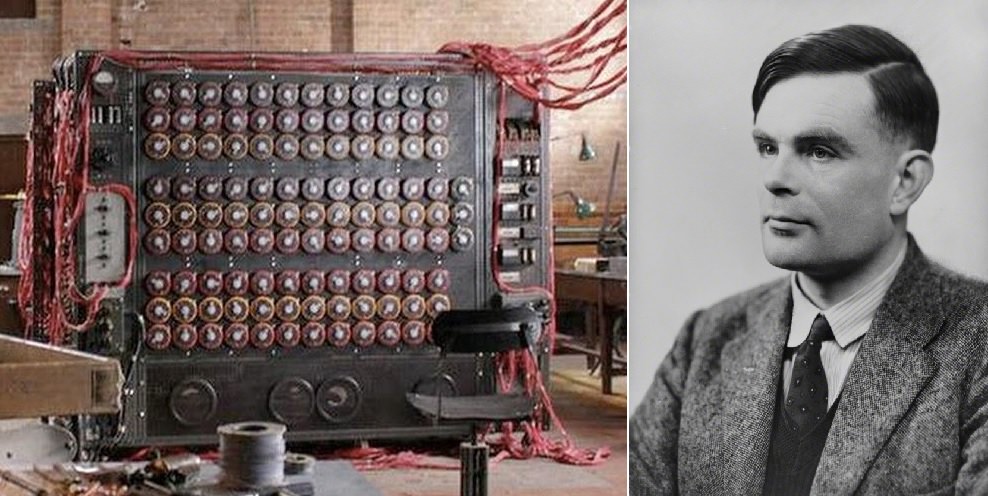 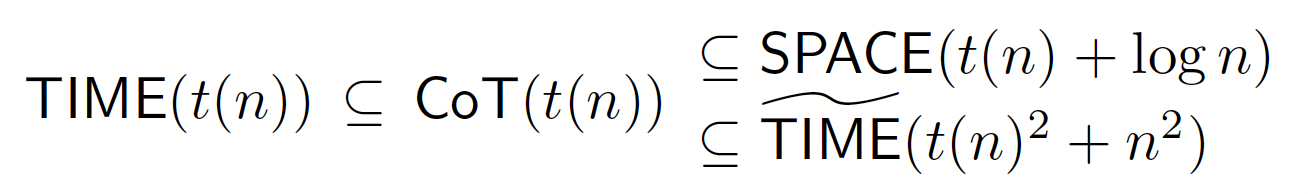 25
Result #3b: CoT can Simulate Turing Machines
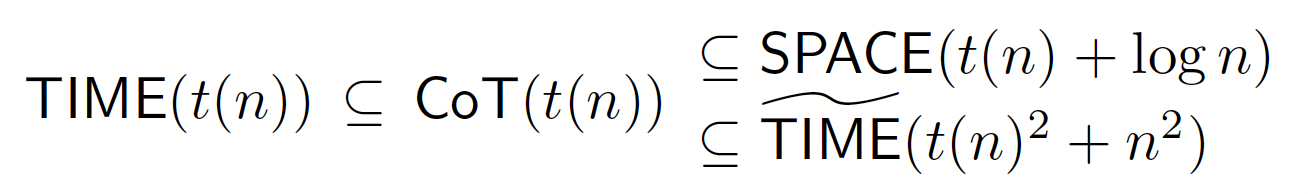 Each step of CoT is a “basic” transformer computation on input size ≤ n + t(n)=>  in TC0  ⊆  Logspace  =  SPACE(log (n + t(n)))
Space is reusable!  Reuse across CoT steps

Use t(n) space to write all intermediate output
26
Result #3b: CoT can Simulate Turing Machines
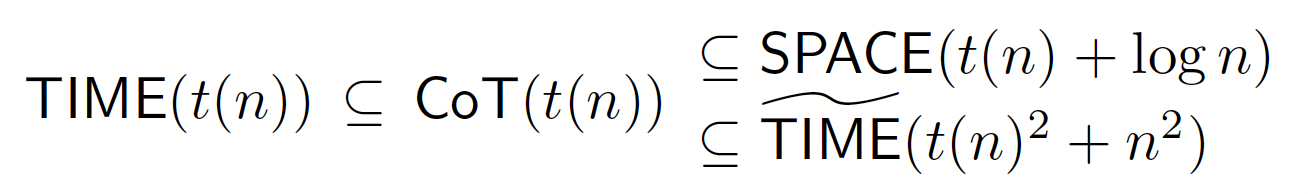 Challenge:  Simulating free movement over tape and (re-)writing on it
Key idea: Reconstruct tape contents from the computation “trail” of Turing machine
Output “local” info at each CoT step: <new state, token written, direction ± 1>
Determine current head position p using Attention to aggregate direction
Determine tape contents at p by Attending to “most recent” write at p
27
Layer-Norm Hash: A Useful Tool!
Technical difficulty: Transformers compute weighted averages, not direct sums!
Can’t actually compute head position p at node i;  instead only have p/i 
Need to match (via Attention) p/j with p/i computed independently at j and i !!
Solution: Use Layer-norm Hash
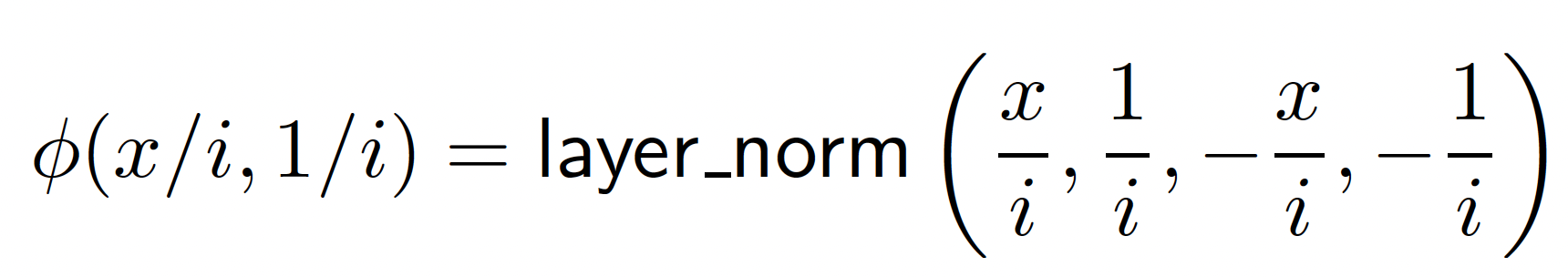 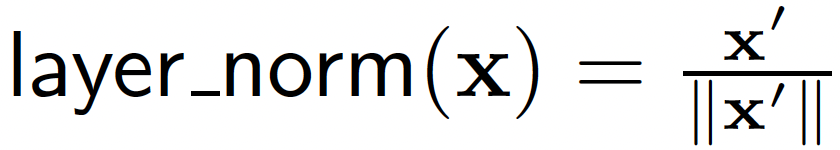 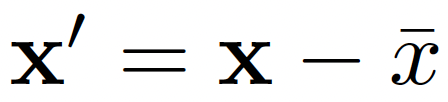 ▶︎  Scale-invariant w.r.t i  =>  
▶︎  Dot-product                         iff
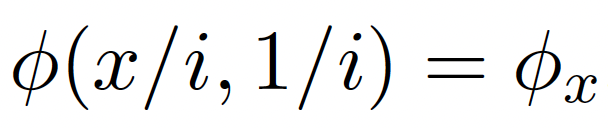 Allows comparing keys & queries evenwhen computed at different positions!
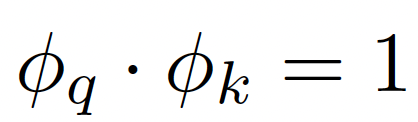 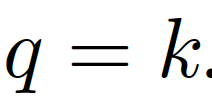 28
Summary & Implications
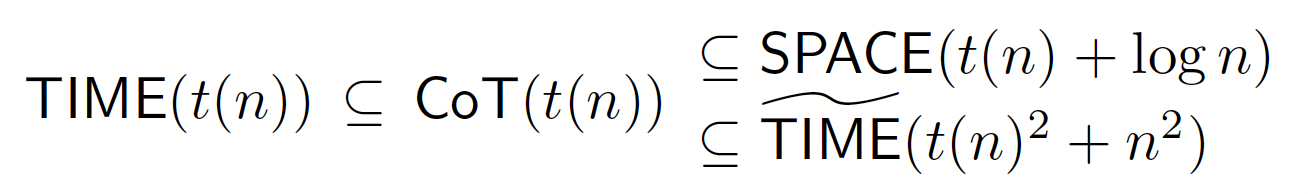 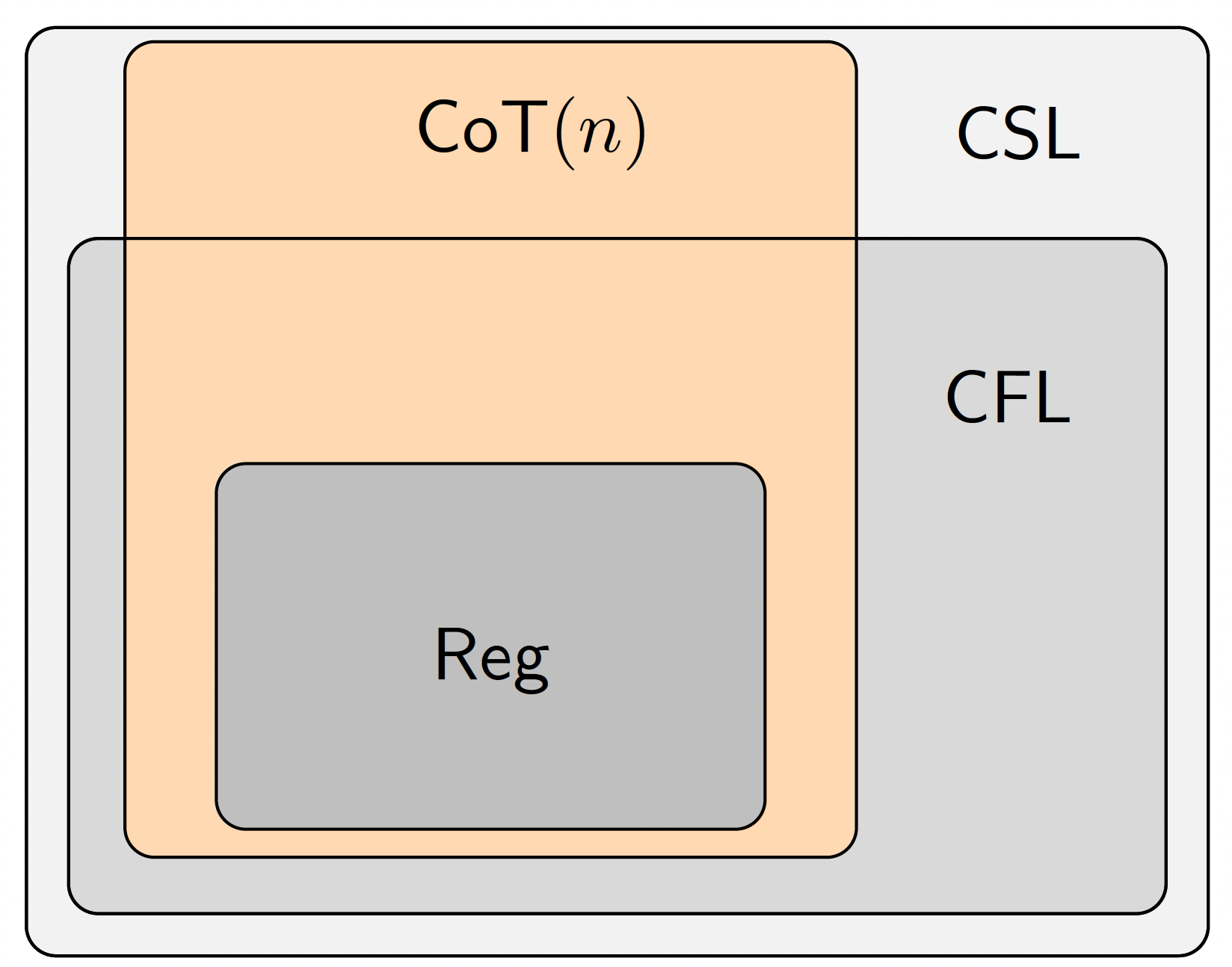 CoT(poly n) = P
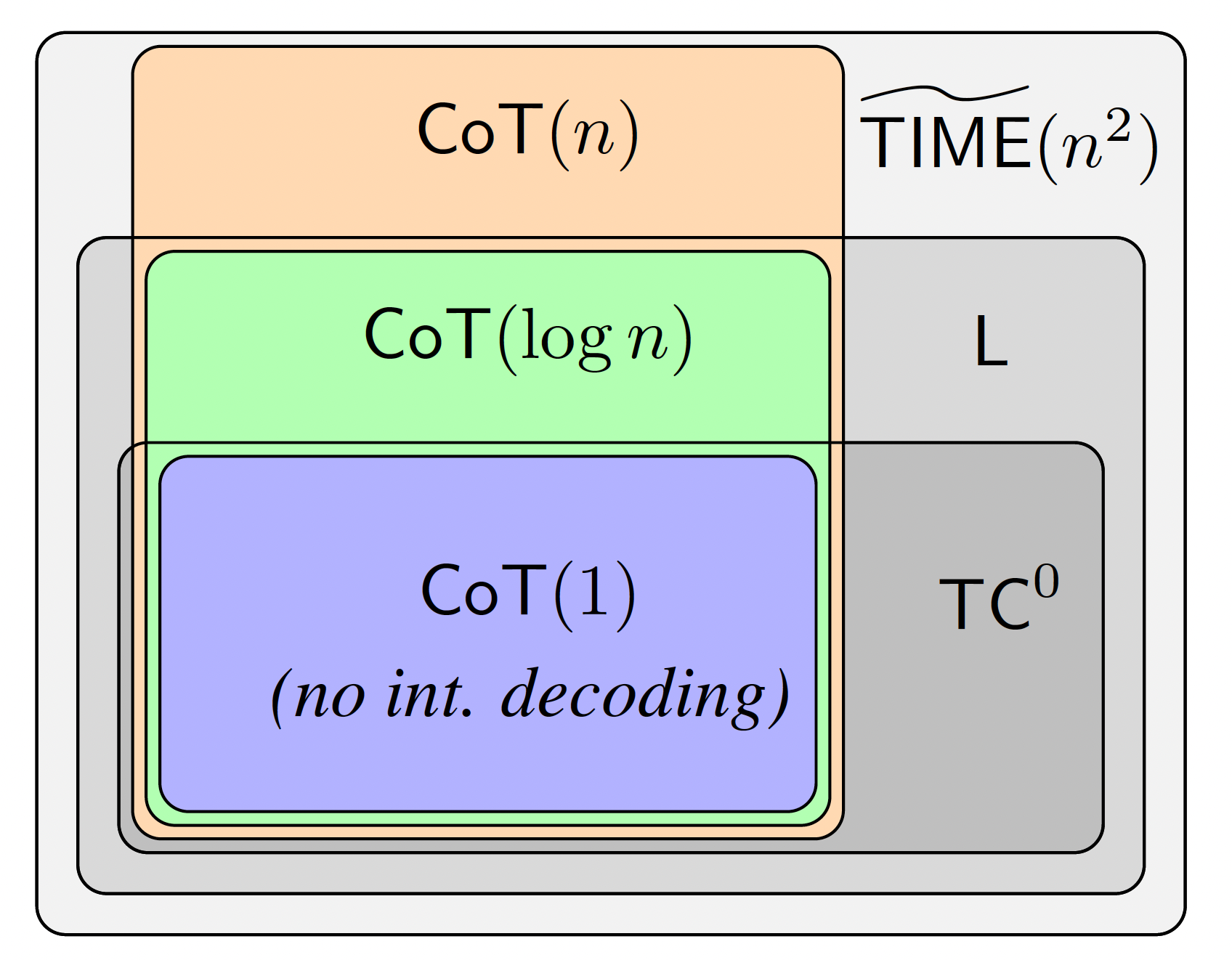 Chomsky Hierarchy
* SPACE(n) ⊆ Context-sensitive langs. [Kuroda, 1964]
29
Roadmap
LLMs: Motivation for a formal study and the role of TCS
Background: Circuit complexity, Transformers
What can Transformers compute?  What can they not?
Upper Bounds: Simple Threshold Circuits and Logic Formulas
Lower Bounds: Transcending TC0 Limit with Intermediate Generation
State Space Models (SSMs)
Similar Limits, different ways of transcending TC0
The Parallelism Tradeoff
30
State Space Models (SSMs)
A Promising New Class of Architectures
Empirically successful at long-rage recall tasks
Reminiscent of RNNs but efficient due toparallelism and smart design & implementation!
Recurrent Form:
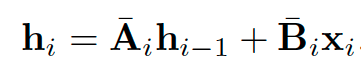 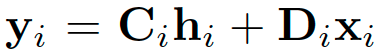 Convolutional Form:
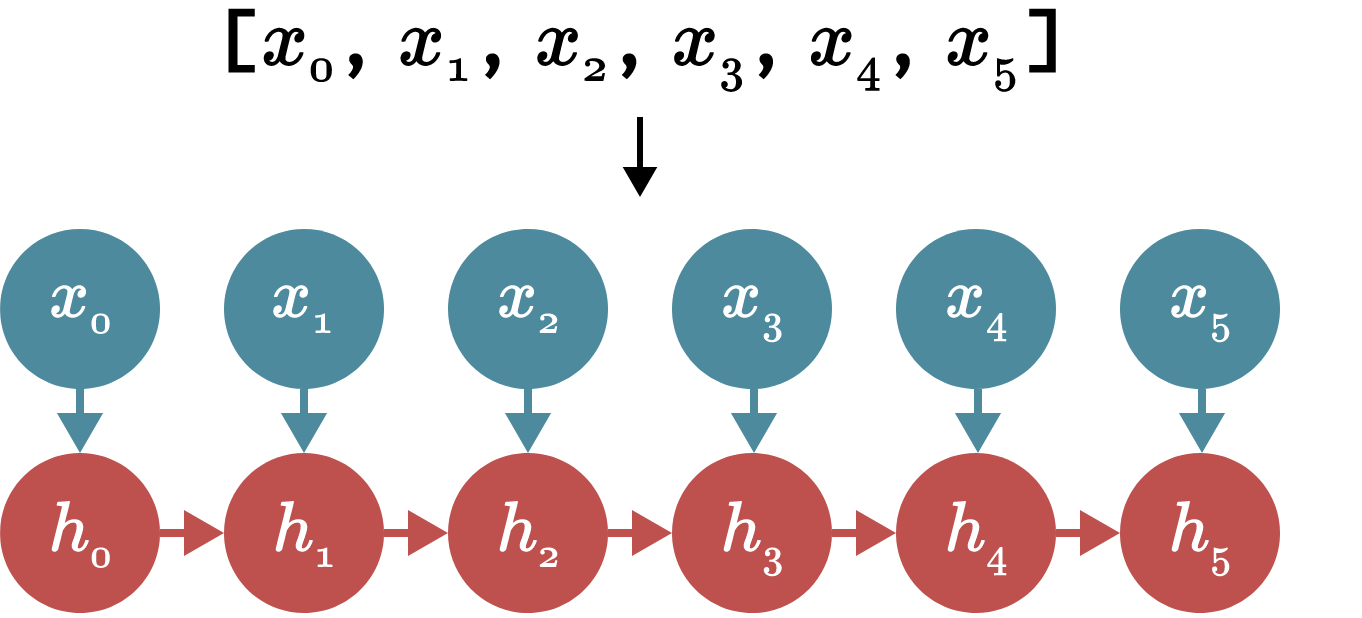 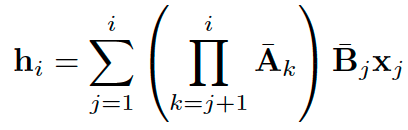 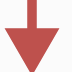 y5
31
* Figure credit: Jack Cook’s blog, Mamba: The Easy Way. https://jackcook.com/2024/02/23/mamba.html
Result #4: Large Classes of SSMs are in TC0
Upper Bound (Merrill and S., ICML 2024)
“Non-gated” SSMs (i.e., when Ai = some fixed A, e.g. S4) are in L-uniform TC0
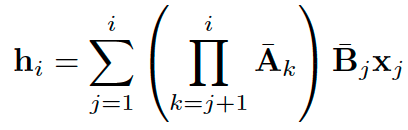 Key observation: Reduces to (fixed size) matrix powering,	            which is in TC0 [Mereghetti & Palano, 2000]
Upper Bound (Merrill and S., ICML 2024)
“Diagonal” SSMs (i.e., when all Ai are diagonal, e.g. Mamba) are in L-uniform TC0
Key observation: Reduces to multiplication of diagonal matrices, which reduces to iterated product, which is in L-uniform TC0 [Hesse et al., 2002]

* extends also to SSMs where all Ai are simultaneously diagonalizable
32
Implications
Large classes of SSMs are similarly limited as Transformers (to TC0)

Despite recurrent appearance, these SSMs cannot truly track state
Can’t solve hard (NC1 complete) state tracking problems, e.g., the S5 word problem
“The Illusion of State in State Space Models” [ICML-2024]
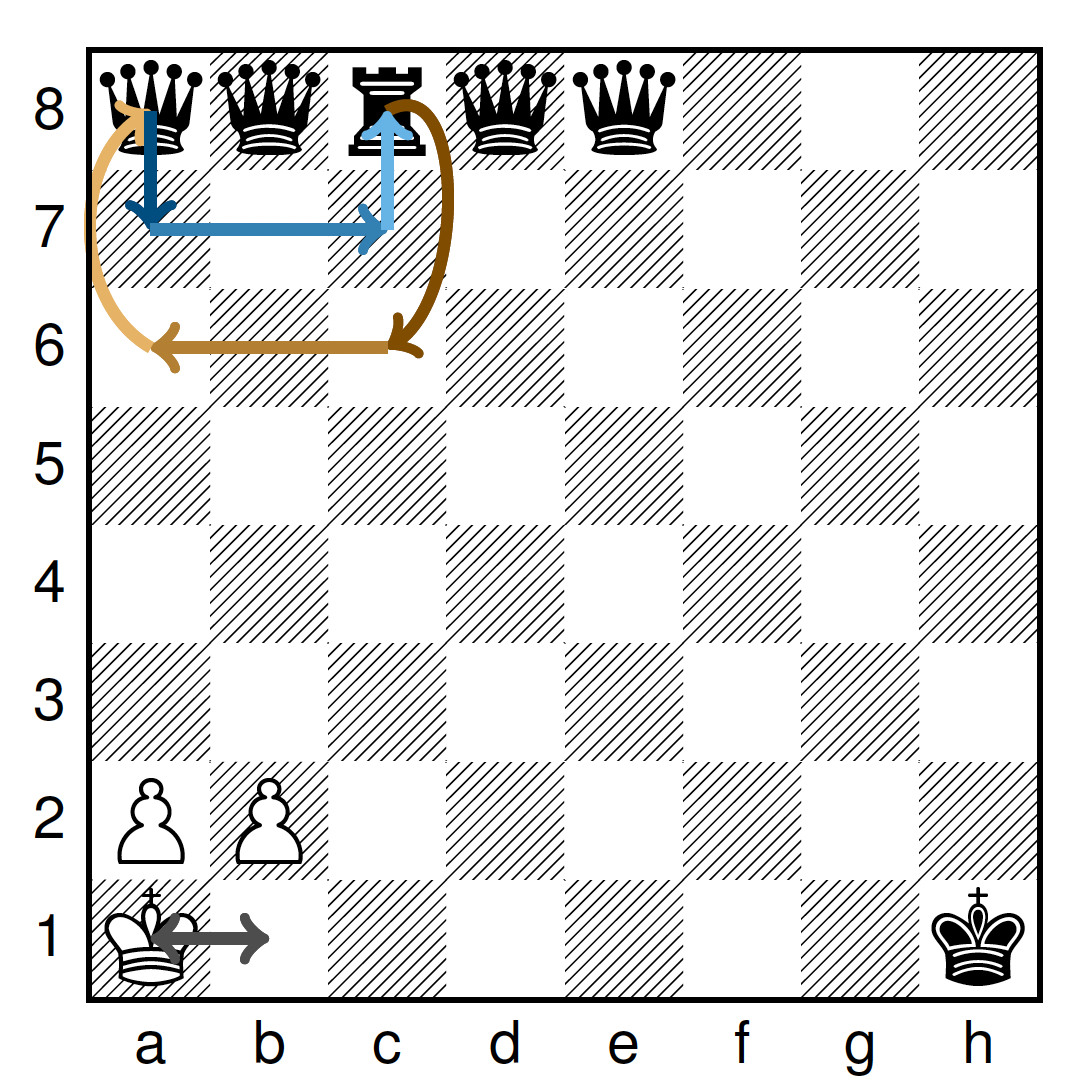 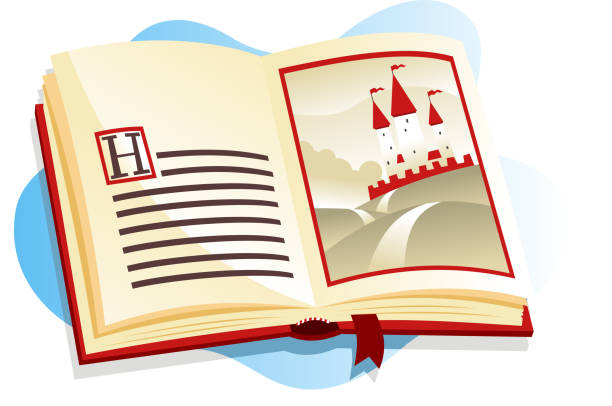 x, y = 0, 1
x = y - 1
y = 3 * x
Entity trackingin long narratives
Chess in UCI<src,tgt> notation
Code interpretation
33
Transcending TC0 with Input-Dependent Transitions
Lower Bound (Merrill and S., ICML 2024)
Non-diagonal, input-dependent SSMs (i.e., when Ai depends on xi) can recognize any Regular language, including the S5 word problem.
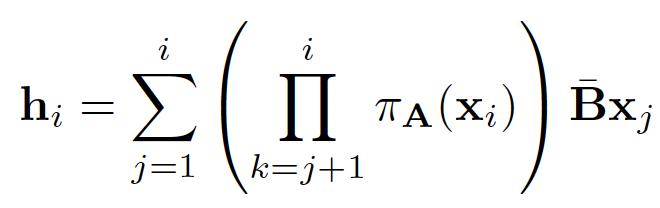 Key observation: Performs iterated (fixed size) matrixmultiplication, which is NC1-complete.
IDS4 Architecture
Also: Liquid S4 [Hasani et al, 2023]
34
Empirical Validation + Additional Insights
“simple” tracking:commutative group
“mostly simple” tracking:solvable group
“hardest” tracking:non-solvable group
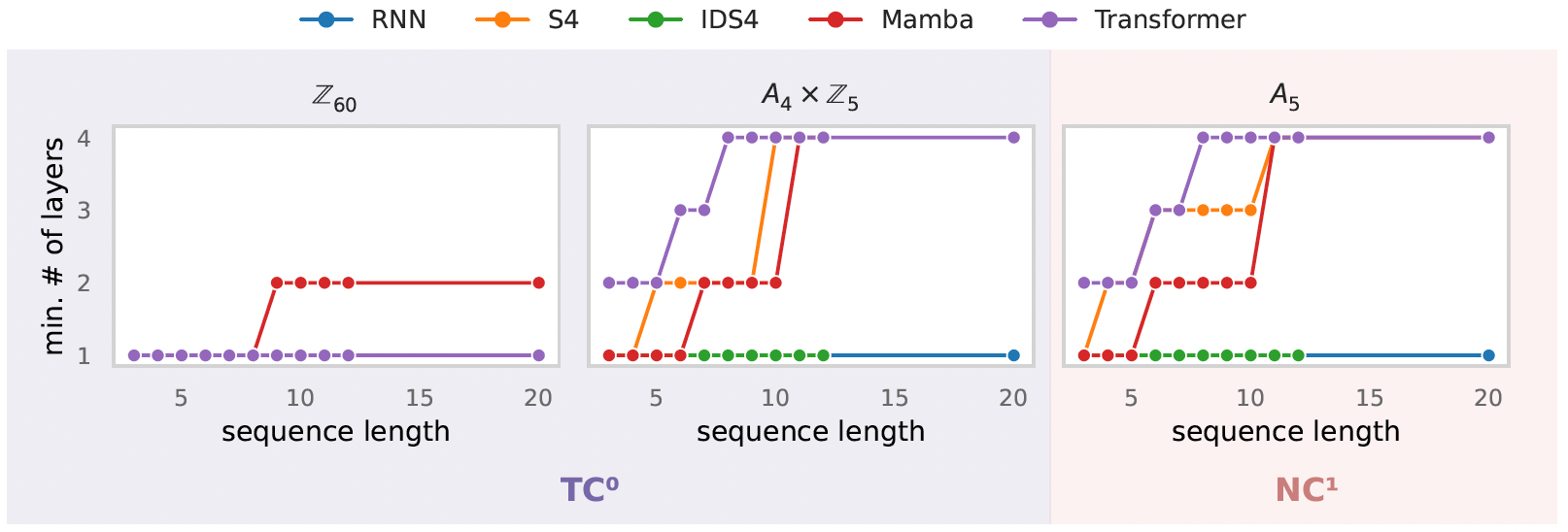 35
Roadmap
LLMs: Motivation for a formal study and the role of TCS
Background: Circuit complexity, Transformers
What can Transformers compute?  What can they not?
Upper Bounds: Simple Threshold Circuits and Logic Formulas
Lower Bounds: Transcending TC0 Limit with Intermediate Generation
State Space Models (SSMs)
Similar Limits, different ways of transcending TC0
The Parallelism Tradeoff
36
The Parallelism Tradeoff
Transformers w/o intermediate generation (and SSMs w/o input-dep. transitions):
Can be trained at scale because they are fully parallelizable
Cannot solve problems outside TC0

Transformers with intermediate generation (and SSMs with input-dep. transitions)transcend TC0 but introduce sequentiality
Parallelism seems essential for scaled-up pretrainingbut appears to fundamentally limit expressive power
37
References
Transformers
The Parallelism Tradeoff: Limitations of Log-Precision Transformers. Merrill, S. TACL-2023
A Logic for Expressing Log-Precision Transformers.  Merrill, Sabharwal.  NeurIPS-2023
The Expressive Power of Transformers with Chain of Thought.  Merrill, Sabharwal.  ICLR-2024
State Space Models / SSMs
The Illusion of State in State-Space Models.  Merrill, Petty, Sabharwal.  ICML-2024
A Survey
What Formal Languages Can Transformers Express? A Survey.  Strobl, Merrill, Weiss, Chiang, Angluin.  TACL-2024
38
Closing Remarks
LLMs amazingly powerful, routinely used, yet poorly understood
Computational structure of their architectures reveals unexpected limitations
Also hints at possibilities to overcome limitations
TCS skills and curiosity about LLMs can be a powerful combination
Fascinating fundamental questions remain open!
Beyond exact asymptotic solutions – approximations, “typical” case
Learnability, role of data, effect of “alignment” with human values
In-context learning, “reflection” and retries, tool use (akin to SAT vs. SMT)
39